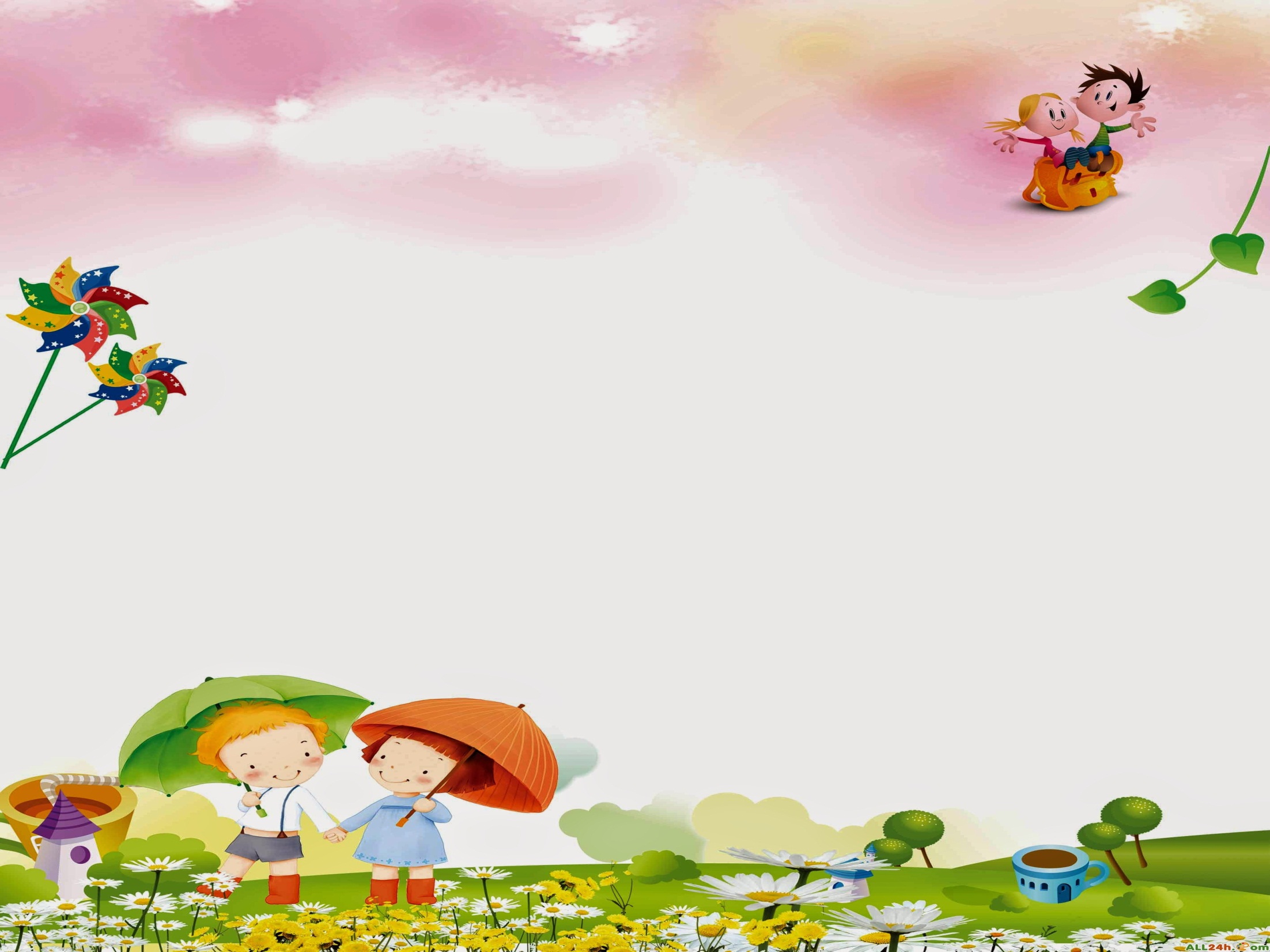 PHÒNG GIÁO DỤC VÀ ĐÀO TẠO QUẬN LONG BIÊN
           TRƯỜNG MẦM NON GIA QUẤT
LĨNH VỰC PHÁT TRIỂN THỂ CHẤT
ĐỀ TÀI: Bước lên xuống bậc cao 15cm
Trò chơi: Mèo và chim sẻ
Đối tượng: Nhà trẻ (24 - 36 tháng)
Giáo viên: Ngô Thị Vân
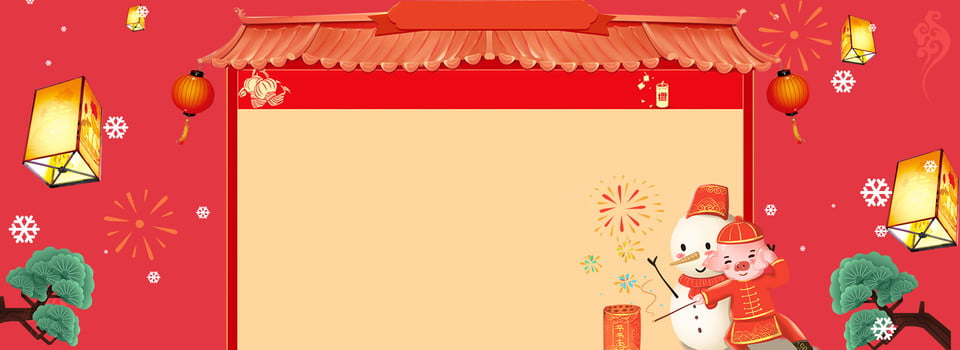 Ổn định tổ chức:
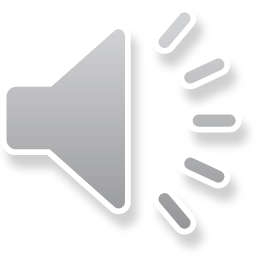 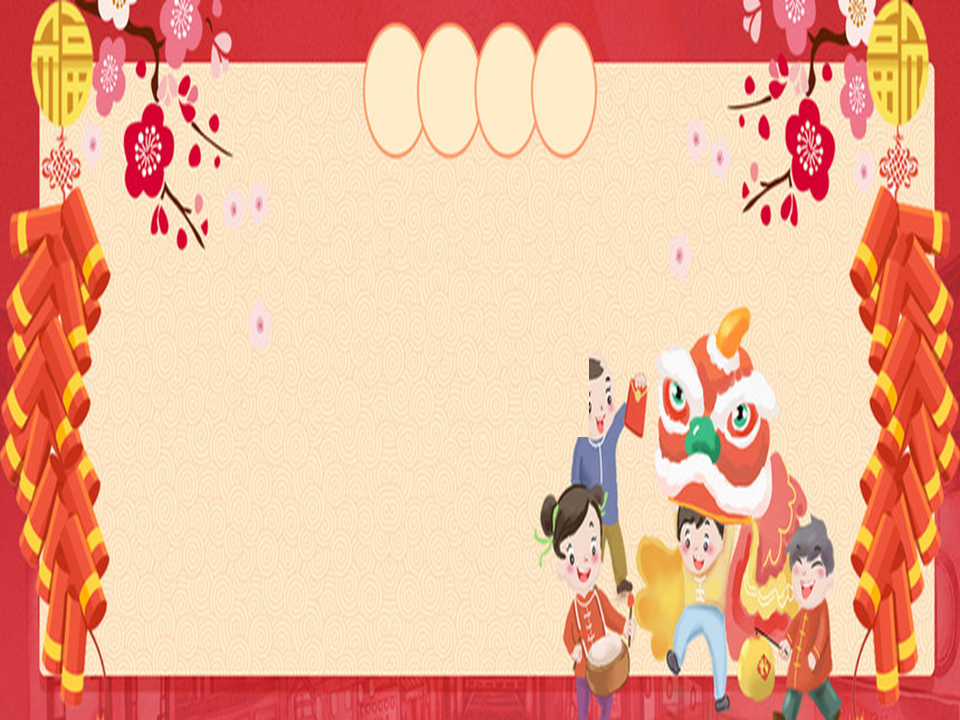 Khởi động
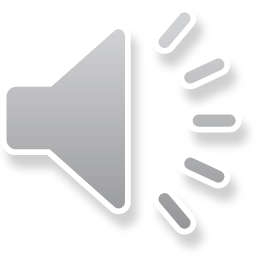 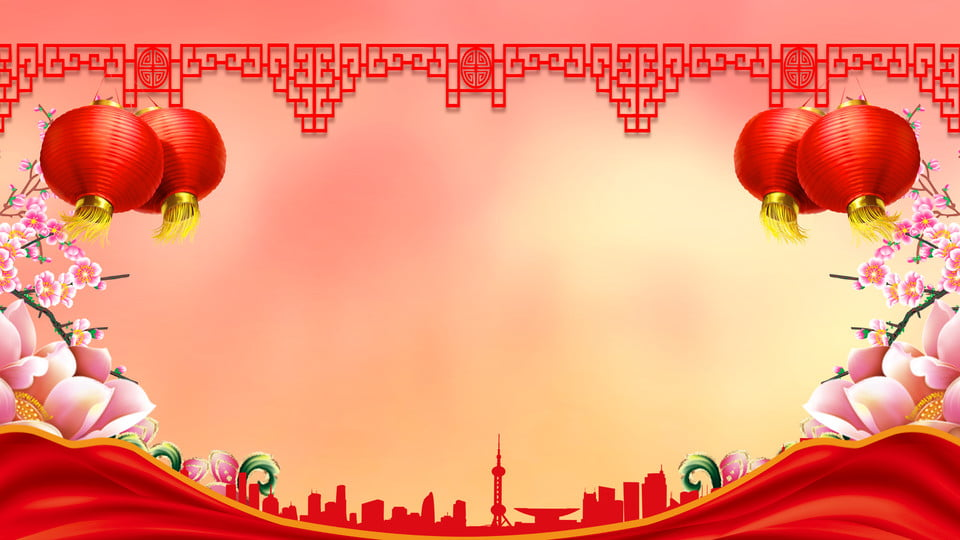 HĐ1: Bài tập phát triển chung
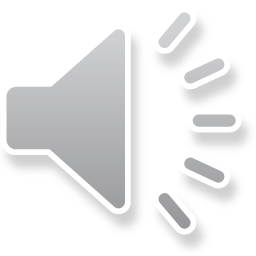 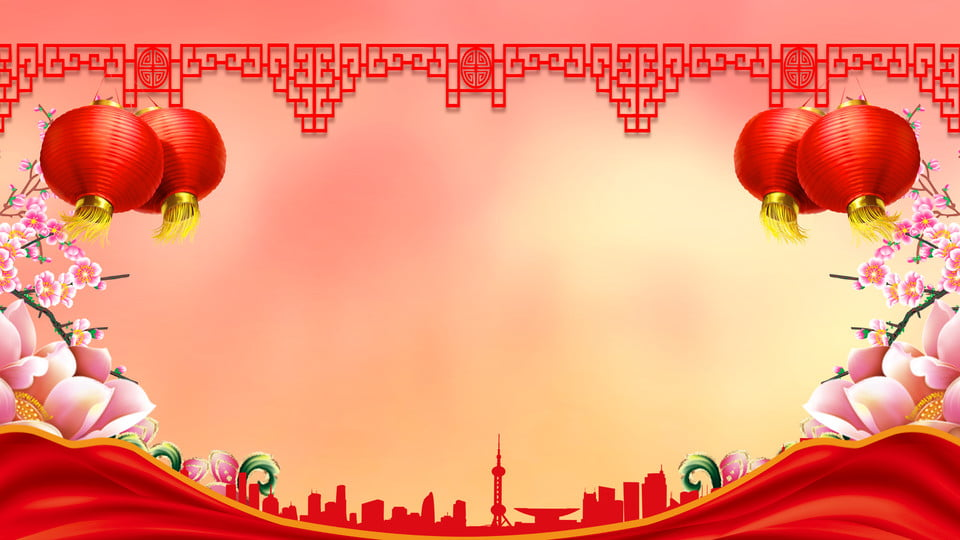 Vận động cơ bản: 
“Bật xa bằng hai chân”
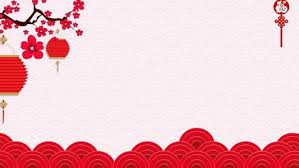 “ Thi xem đội nào nhanh ”
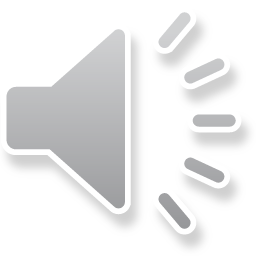 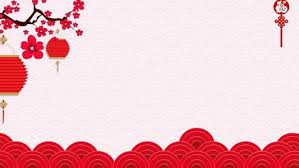 “ Thi xem đội nào nhanh ”
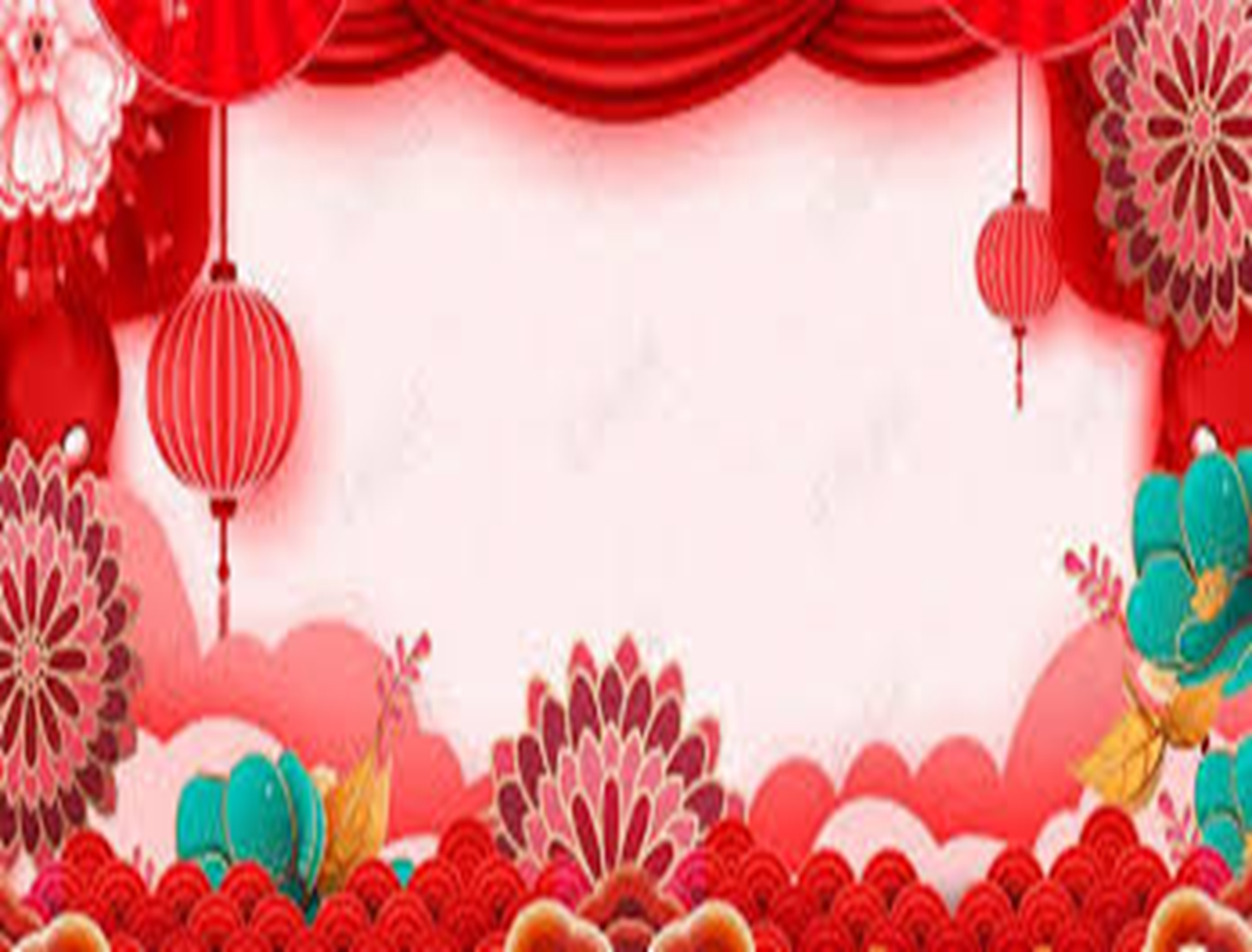 Trò chơi
Bắt bướm
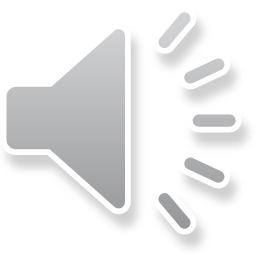 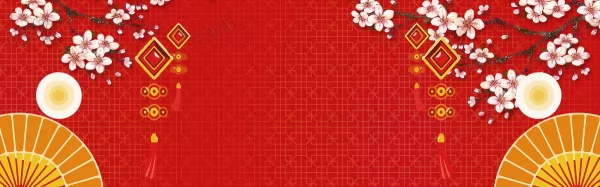 Hồi tĩnh
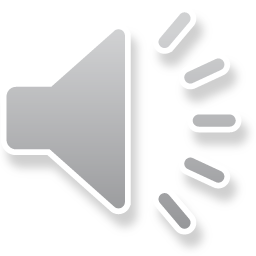